Азбука
Составила учитель начальных классов ГБОУ СОШ № 553 Иванова Светлана Викторовна
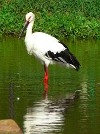 Аист вёз из магазина
    На своей коляске груз:
     Ананасы, апельсины,
     Абрикосы и арбуз.

            А  Аа
Бегемотик обгоняет
На площадке барсука.
Ловко прыгнув, он бросает
Мяч в кольцо  издалека.

          Б  Бб
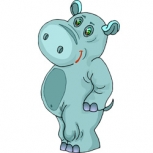 Верблюжонок целый воз
    В огород воды привёз,
    Потому что все плоды
    Погибают без воды.

        В  Вв
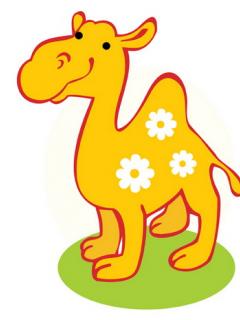 Гусь хозяин был хороший.
Чтобы вырастить горошек,
Купил грабли и лопатку,
И окапывает грядку.

      Г Гг
Добрый дятел занят делом:
Ремонтирует дупло.
Дверь починит он умело,
Будет в домике тепло.

    Д Дд
Ежевику мирно ели
Два енотика под елью.
А на ветке еле-еле 
Разместились свиристели.
 
    Е Ее
Ёж под веткой старой ёлки
Чистит каждый день иголки.
И поэтому иголки
У ежа остры и колки.

Ё Ёё
Жар-птица недаром зовется жар-птицей,
Иван от конька по секрету узнал,
Чтоб руки не сжечь, он надел рукавицы
И вмиг на охоте жар-птицу поймал.

Ж Жж
Зайчишка знал лесной закон
И запер крепко дверь.
Большой замок повесил он,
Чтоб не забрался зверь.

З Зз
Из избушки не спеша
Вышла стайка индюшат.
Вёл индюк их по дорожке,
Чтоб они размяли ножки.

И Ии
Кочаны несет козёл,
А коза – большой котел.
Значит завтрак будет вкусный
Для козляток из капусты.

К Кк
Львята лазить по лианам
Не могли, как обезьяны.
Но зато они умели
Ловко мастерить качели.

Л Лл
Медвежата-шалунишки
Провели упорный матч.
Один штопает штанишки,
Другой мылом моей мяч.

М Мм
Носом к носу на дороге
Повстречались носороги.
Видно, узкая дорога
Для большого носорога.

Н Нн
Ослик Иа был с утра удручён,
Скажем вернее он был огорчен.
И огорченье его неспроста –
Он обнаружил, что нету хвоста.

О Оо
Пяточку однажды в праздник
Приготовлен был пирог.
Только Винни-Пух проказник
Донести пирог не смог.
Зацепился за порог –
Пропал праздничный пирог.

П Пп
Рано утром у реки
Ловят рыбу рыбаки.
Сидя рядышком с дружком,
Рак следит за поплавком.

Р Рр
Слон на санках с горки мчится.
Торопись скорей уйти.
Сторонись и зверь, и птица,
А не то сметет с пути.

С Сс
Трубач-тигренок протрубил,
Затем тарелки взял,
В лесу зверюшек оглушил
И птичек распугал.

Т Тт
Утёнка с рожденья учили купаться.
Умел он и плавать, умел и нырять
И каждое утро бежал умываться,
А днем на прогулке учился летать.

У Уу
Филин ухнул на опушке –
Разбегайтесь все зверушки!
Ведь ему фонарь не нужен,
Чтоб найти полночный ужин.

Ф Фф
Хоккейные клюшки стучат как хлопушки
И шайба летит от ворот до ворот,
За ней хороводом проносятся хрюшки –
В команде «Хрю-хрю» тренировка идет.

Х Хх
Цапля вышла на охоту.
Лягушатам мой совет:
Кто не спрячется в болоте,
Цапнет цапля на обед.

Ц Цц
Чебурашка с Чиполлино
Сладкий чай пьют у Мальвины.
Она сказки им читает
И черешней угощает.

Ч Чч
Шимпанзе – артист бывалый:
Шуток знает он немало,
И с шарманкою своей
Целый день смешит людей.

Ш Шш
Щит и щетка не напрасны,
Коль попал карась в беду.
Щука – враг всегда опасный,
Вмиг проглотит на ходу.

Щ Щщ
Электричка, как экспресс,
Привезла туристов в лес.
Одних – ягоды собрать,
Других – просто погулять.

Э Ээ
Юрту снегом замела
В стужу вьюга злая.
И крутилась, как юла,
В вихре, завывая.

Ю Юю
Якоря кругом сверкают –
Явно бравый капитан.
Яхтой ловко управляет,
Направляя в океан.

Я Яя
Источники:
http://img-fotki.yandex.ru/get/5409/mr-serg-bask.12e5/0_8493e_bf19cee1_XL – фон
http://ahrukodelnica.ru/wp-content/uploads/2012/02/gnom-orig.jpg – гномик
http://img-fotki.yandex.ru/get/5500/elena-komarov.1e0/0_57dc0_60db9ab1_XL – гном
http://img-fotki.yandex.ru/get/6104/124263804.9/0_71784_bfd4640a_XL – солнышко